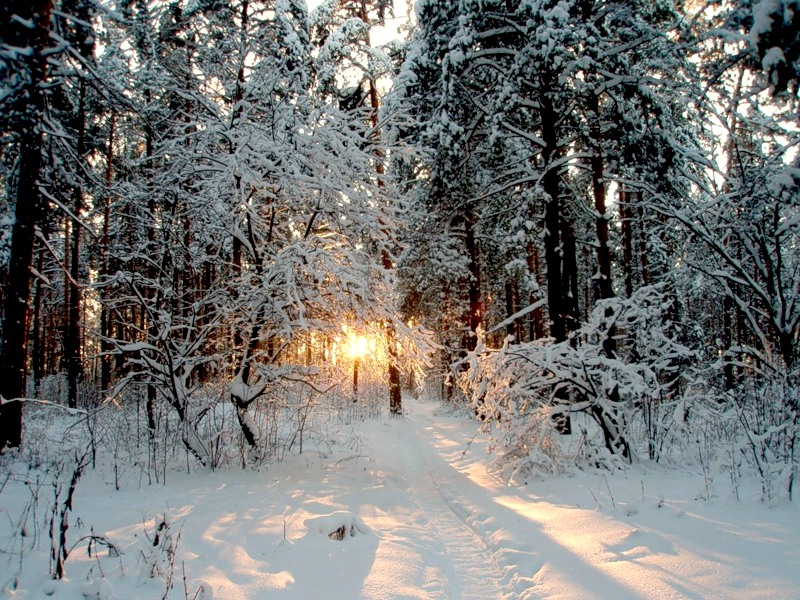 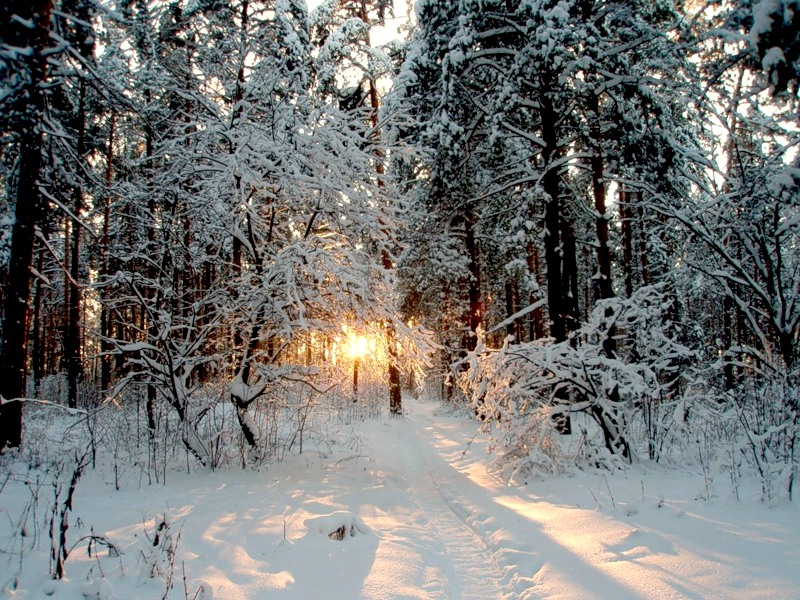 Тестирование
1.Имя прилагательное – это служебная часть речи
2.Имя прилагательное – это часть речи, которая обозначает признак предмета
3.Имена прилагательные отвечают на вопросы КАКОЙ? ЧЕЙ? и другие
4.Имена прилагательные не используются в тексте описании
5.Имена прилагательные зависят от существительных, к которым они относятся
Ответы
1 2 3 4 5
1.Имя прилагательное – это служебная часть речи
2.Имя прилагательное – это часть речи, которая обозначает признак предмета
3.Имена прилагательные отвечают на вопросы КАКОЙ? ЧЕЙ? и другие
4.Имена прилагательные не используются в тексте описании
5.Имена прилагательные зависят от существительных, к которым они относятся
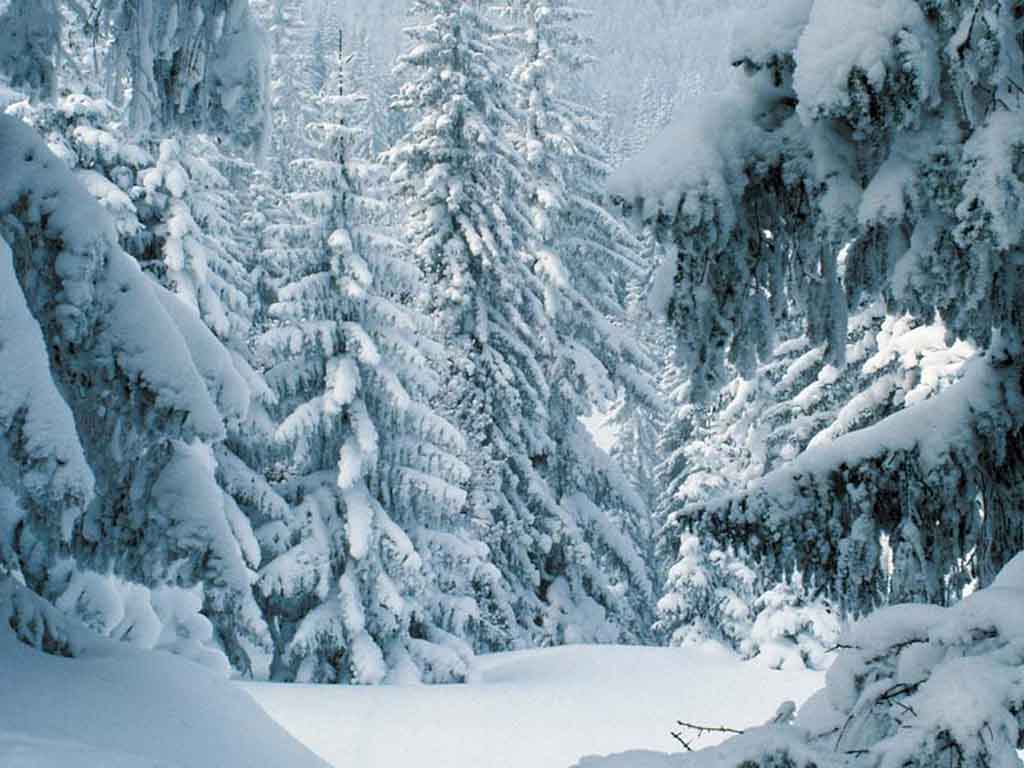 Слова для справок:
                           ели
                          снег 
                          лес
                      покров
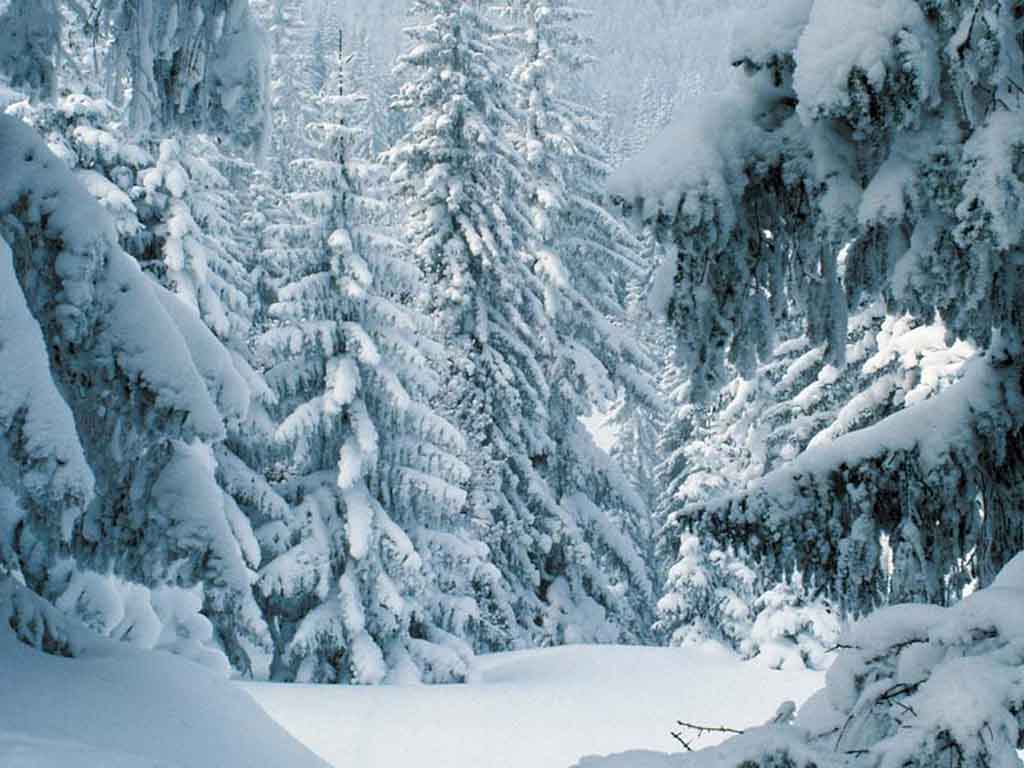 Роль имён прилагательных в тексте
Пришла   …  зима.
 Кругом лежит  … снег. 
Для ребят  настали … 
деньки. Можно лепить …
 бабу, ходить на лыжах,
 бегать на коньках.
Пришла холодная зима.
 Кругом лежит  белый пушистый снег. Для ребят  настали долгожданные деньки. Можно лепить снежную  бабу, ходить на лыжах,  бегать на коньках.
Это жители тайги

1.Небольшой лесной 
зверёк-грызун с пушистым
 хвостом
1.Небольшой лесной 
зверёк-грызун с пушистым
 хвостом
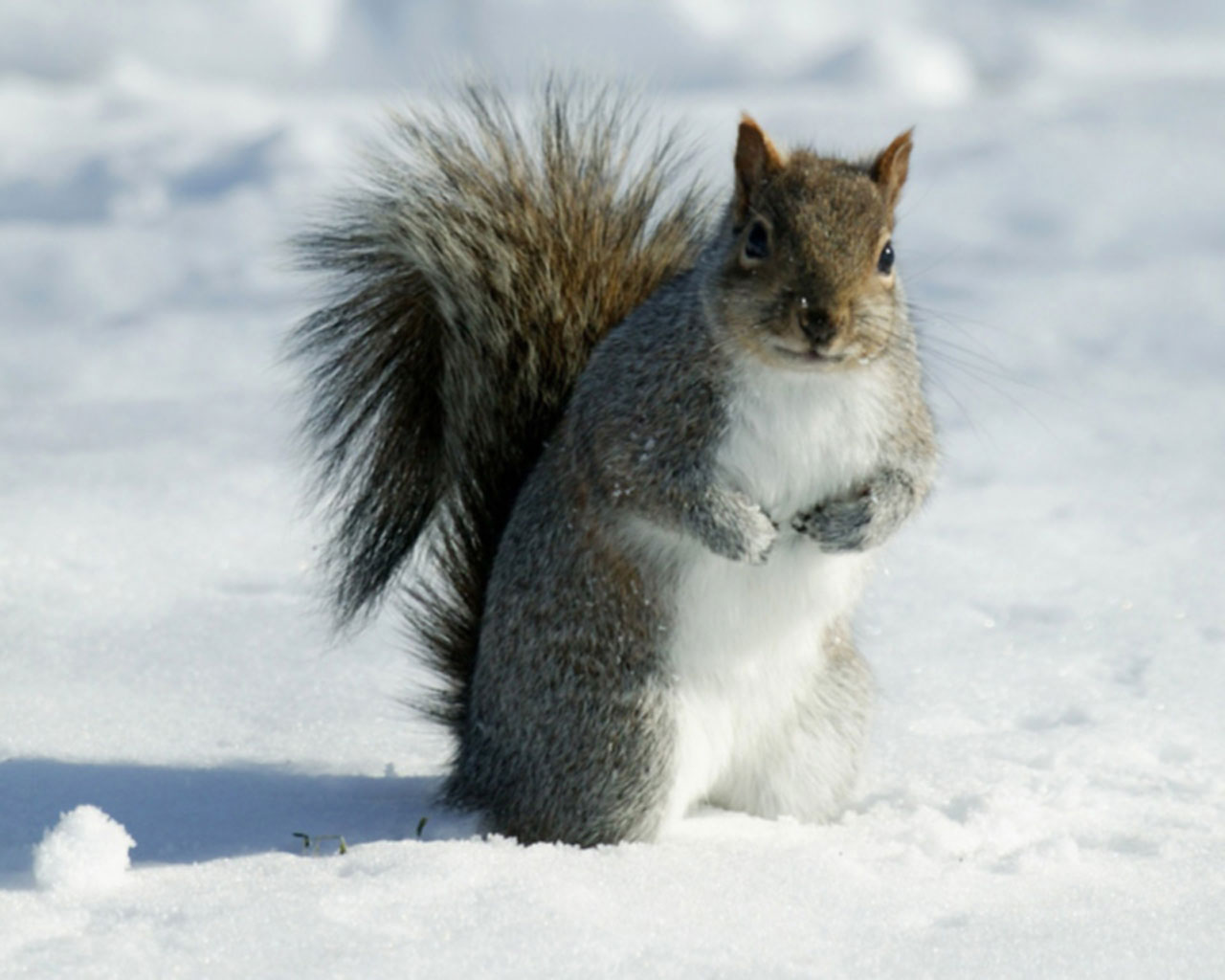 2.Крупное хищное млекопитающее
с длинной шерстью и толстыми 
лапами.
2.Крупное хищное млекопитающее
с длинной шерстью и толстыми 
лапами.
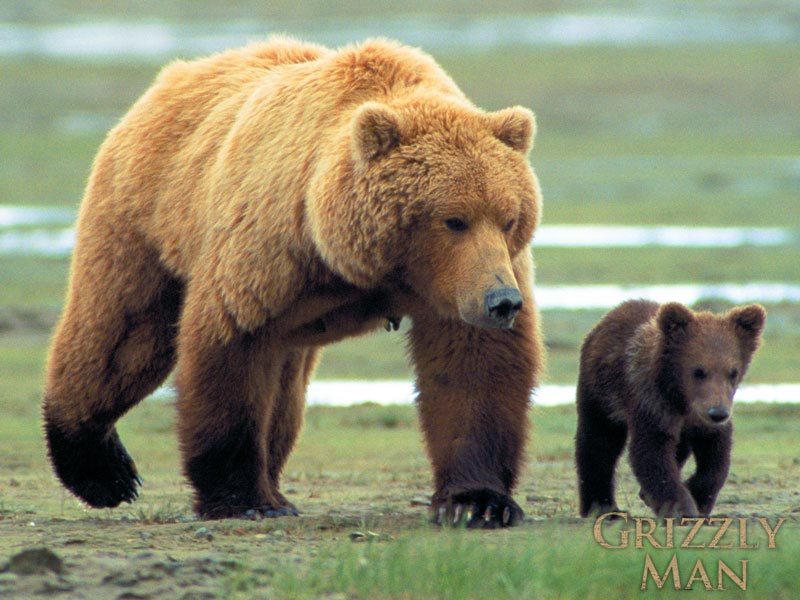 3.Это хищное животное 
семейства псовых
3.Это хищное животное 
семейства псовых
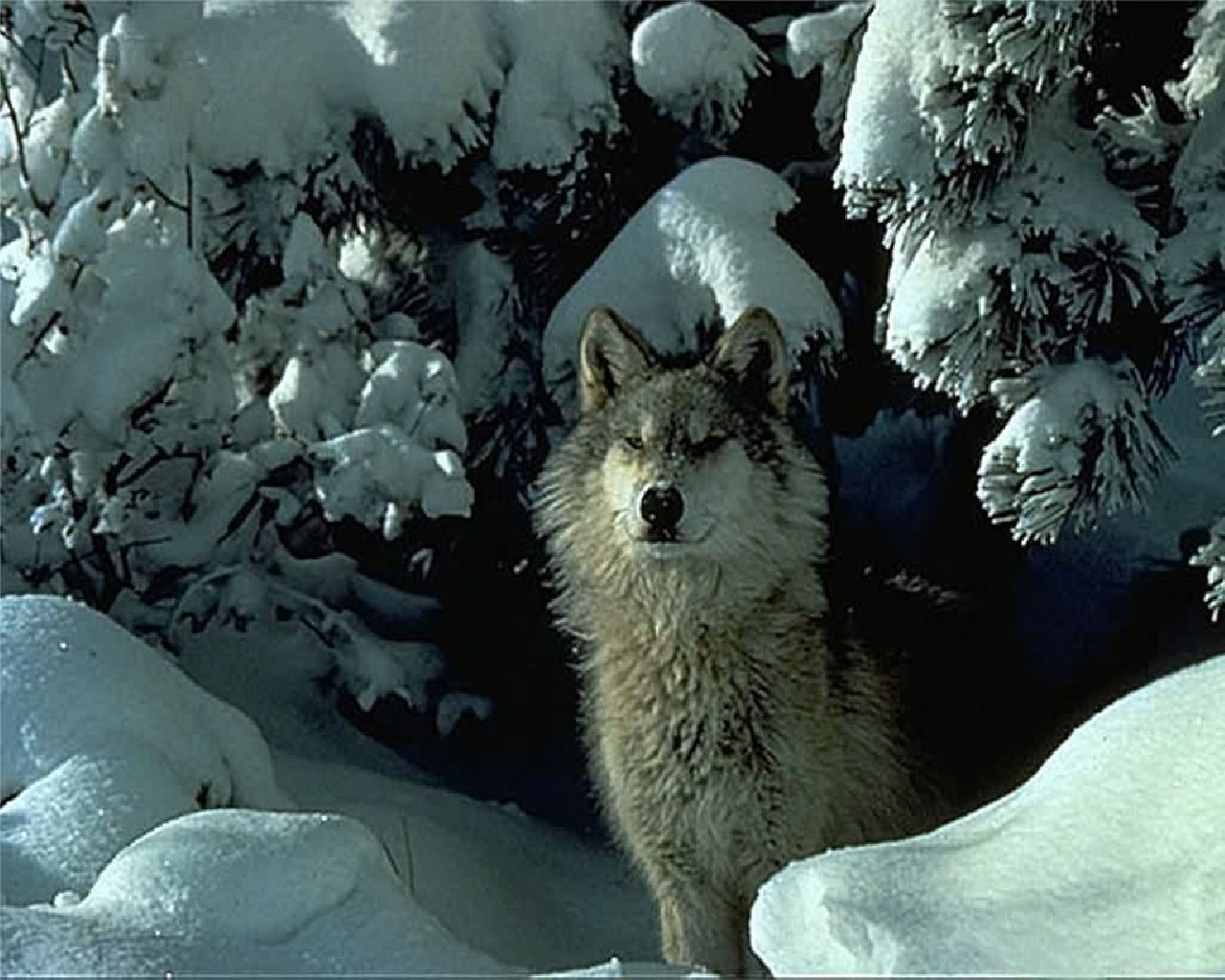 Составьте синквейн на тему: 
«Имя прилагательное»
Написать сочинение-миниатюру.
Домашнее задание
Описать домашнее животное